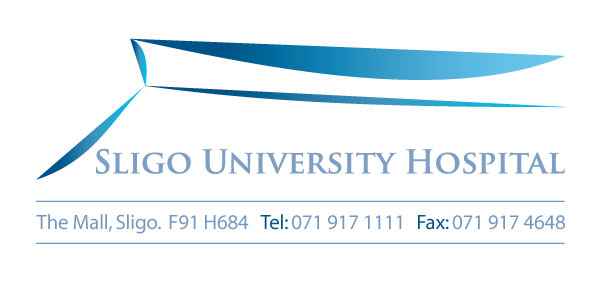 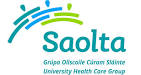 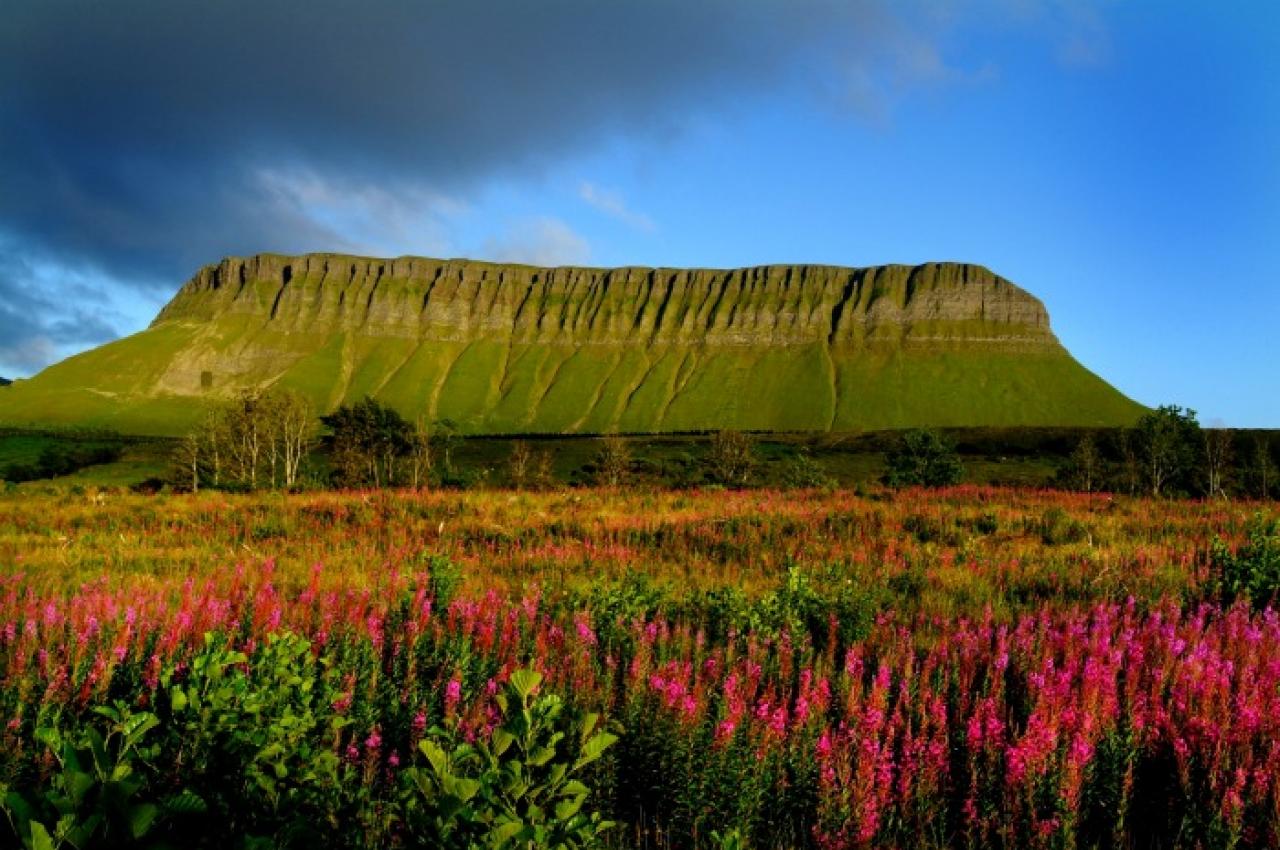 Karen Harris
Consultant in Emergency Medicine
Chair of Sepsis Local Implementation Group
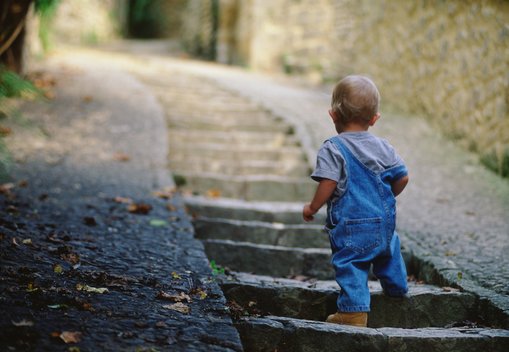 Sepsis LIG
Chair: Consultant in Emergency Medicine
Lead: Assistant Director of Nursing, Infection Prevention 	and Control
Members:
Resuscitation Training Officer
Interim Director of Nursing & Midwifery 
Assistant Director of Nursing – Critical Care and Unscheduled Care
Assistant General Manager 
Consultant Microbiologist
Chief Pharmacist
Antimicrobial pharmacist
Consultant Anaesthetist
CNM III Medical
Clinical Audit Facilitator
Sepsis LIG
HIPE co-ordinator
Laboratory manager
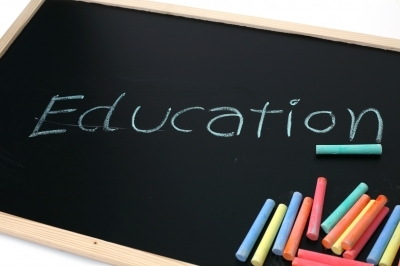 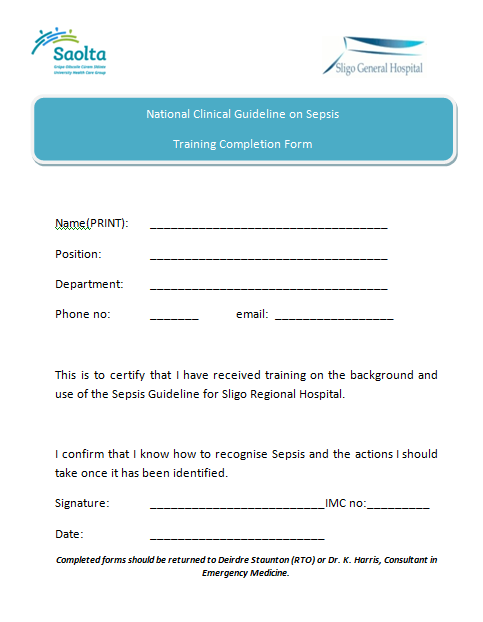 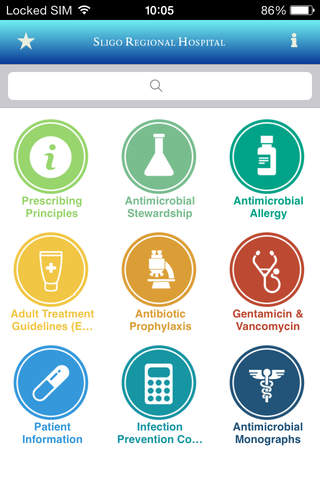 Sligo Regional Hospital Antimicrobial Prescribing Guide (SHARx)
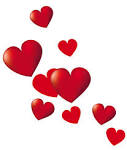 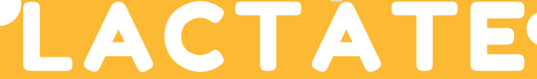 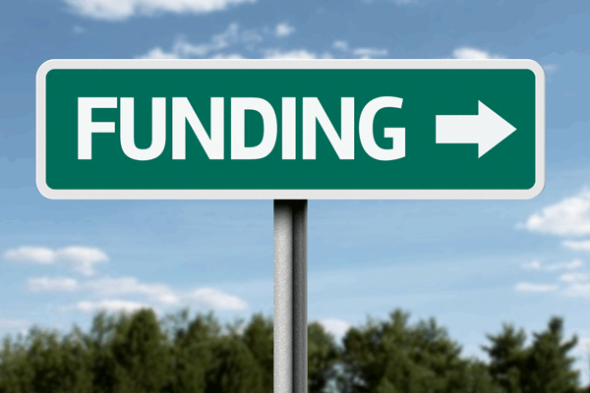 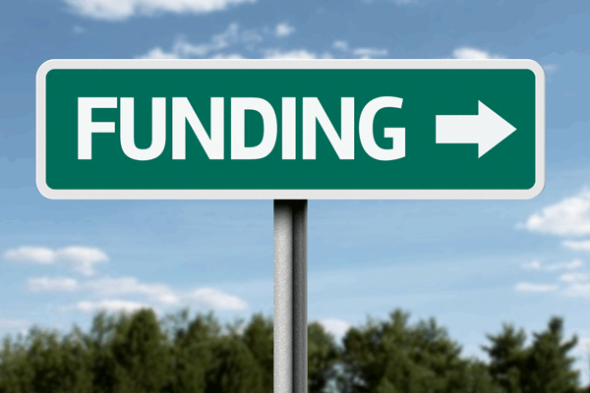 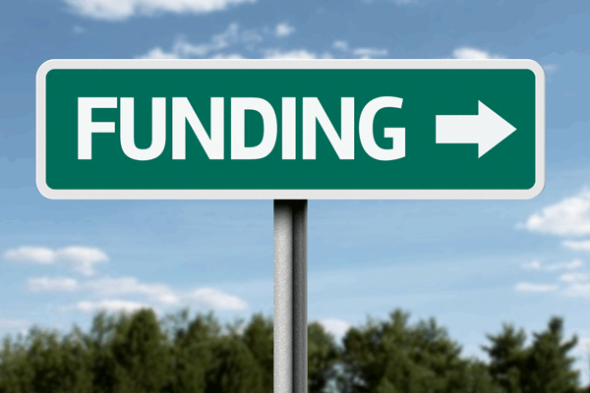 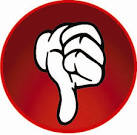 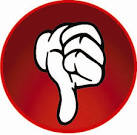 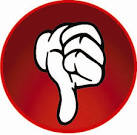 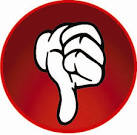 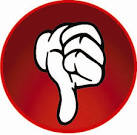 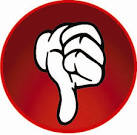 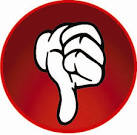 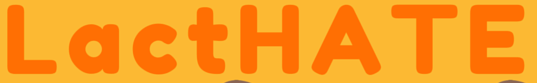 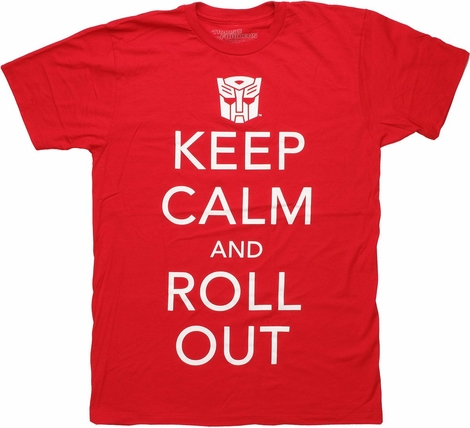 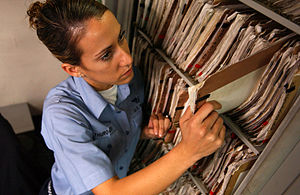 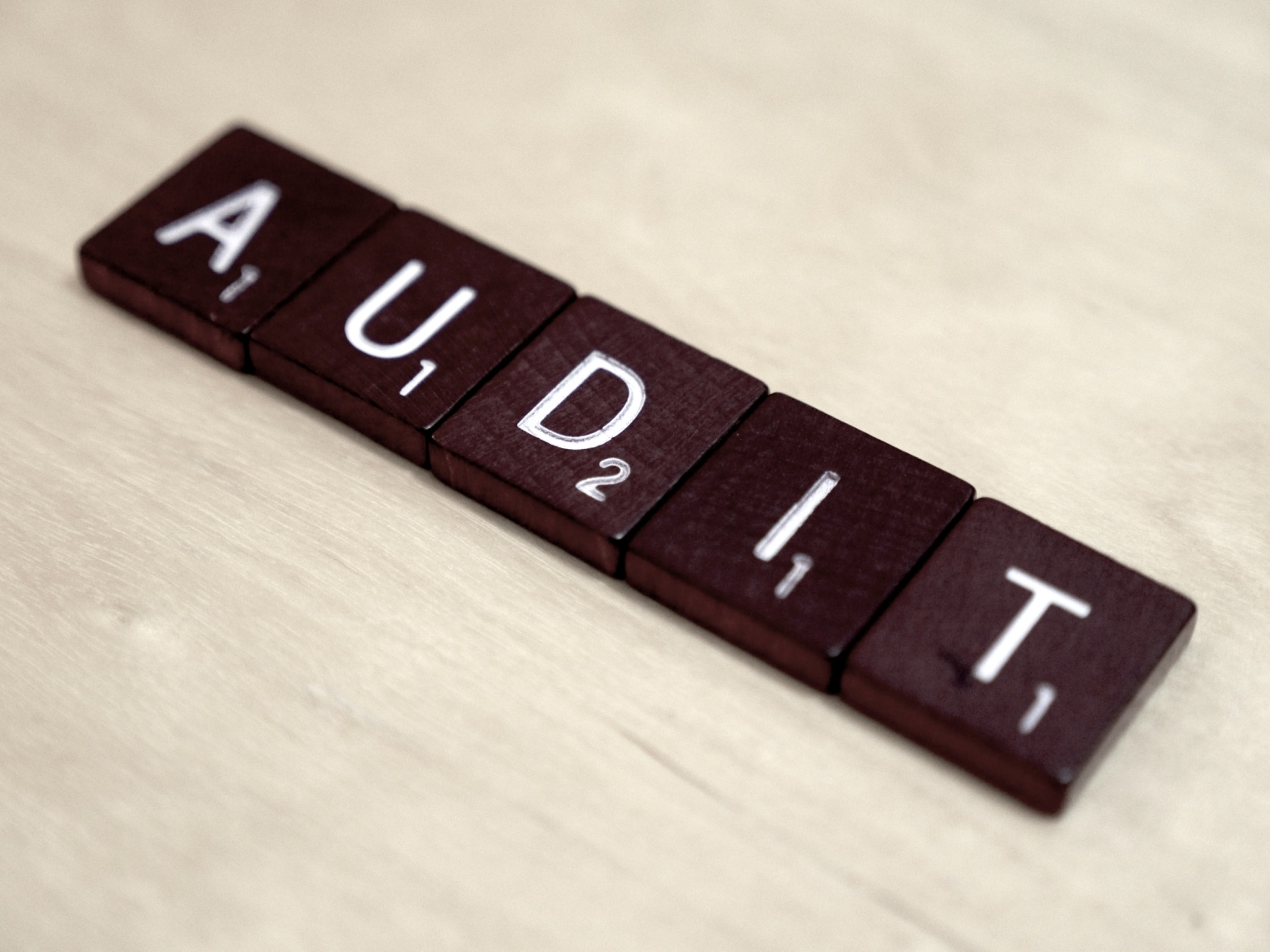 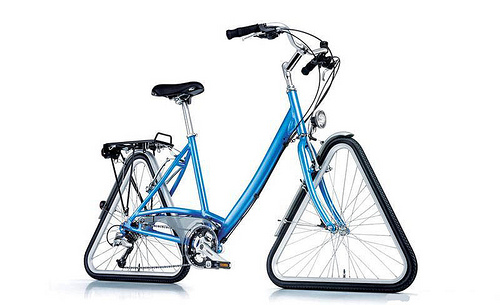 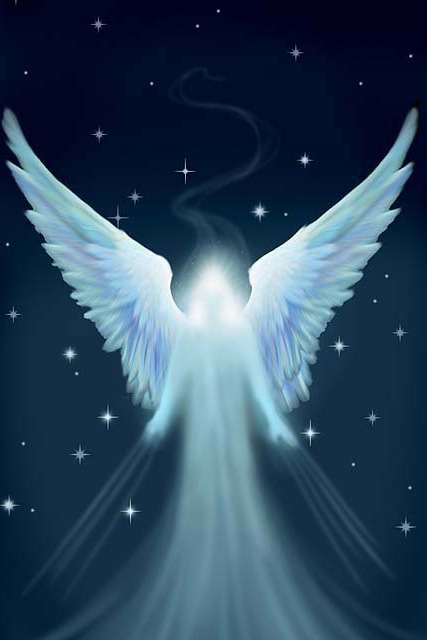